XXX
XXXX
202X 年XX月XX日
商业计划书通用PPT模板
目录
CONTENTS
管理团队
商业模式
财务分析
外部要求
实施路线图
风险分析
1
管理团队
单击这里输入内容单击这里输入内容单击这里输入内容，单击这里输入内容单击这里输入内容单击这里输入内容。
管理团队介绍
2021年
2020年
单击输入内容单击这里输入内容
2019年
单击输入内容单击这里输入内容
2018年
单击输入内容单击这里输入内容
单击输入内容单击这里输入内容
我们的队伍
团结
协作
有干劲
梦想
热情
敢向前
2
商业模式
单击这里输入内容单击这里输入内容单击这里输入内容，单击这里输入内容单击这里输入内容单击这里输入内容。
愿景、使命和价值
单击这里输入内容单击这里输入内容单击这里输入内容
价值
愿景
使命
单击这里输入内容单击这里输入内容单击这里输入内容
单击这里输入内容单击这里输入内容单击这里输入内容
商业模式9个构造模块
重要合作
关键业务
核心资源
价值主张
客户关系
客户细分
成本结构
收入来源
渠道通路
市场计划
+200000
+350000
+500000
2019年
2020年
2021年
单击此处输入内容描述单击此处输入内容描述单击此处输入内容描述
单击此处输入内容描述单击此处输入内容描述单击此处输入内容描述
单击此处输入内容描述单击此处输入内容描述单击此处输入内容描述
3
财务分析
单击这里输入内容单击这里输入内容单击这里输入内容，单击这里输入内容单击这里输入内容单击这里输入内容。
盈亏平衡分析
单击这里输入内容单击这里输入内容单击这里输入内容，单击这里输入内容单击这里输入内容单击这里输入内容。单击这里输入内容单击这里输入内容单击这里输入内容，单击这里输入内容.
82
71
75
69
64
60
46
40
Q1
Q3
Q4
Q5
运营成本
成本一
成本二
成本三
单击此处输入内容描述单击此处输入内容描述单击此处输入内容描述
单击此处输入内容描述单击此处输入内容描述单击此处输入内容描述
单击此处输入内容描述单击此处输入内容描述单击此处输入内容描述
融资要求
01
02
这里输入标题
这里输入标题
单击此处输入内容描述单击此处输入内容描述单击此处输入内容描述
单击此处输入内容描述单击此处输入内容描述单击此处输入内容描述
04
03
这里输入标题
这里输入标题
单击此处输入内容描述单击此处输入内容描述单击此处输入内容描述
单击此处输入内容描述单击此处输入内容描述单击此处输入内容描述
4
外部要求
单击这里输入内容单击这里输入内容单击这里输入内容，单击这里输入内容单击这里输入内容单击这里输入内容。
宏观经济形势
行业影响因素
重要趋势
市场影响因素
经济影响因素
单击输入内容
单击输入内容
单击输入内容
单击输入内容
单击输入内容
单击输入内容
单击输入内容
单击输入内容
单击输入内容
单击输入内容
单击输入内容
单击输入内容
单击输入内容
单击输入内容
单击输入内容
单击输入内容
市场分析
市场问题
单击这里输入内容单击这里输入内容单击这里输入内容
收益吸引力
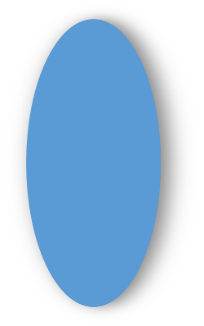 市场细分
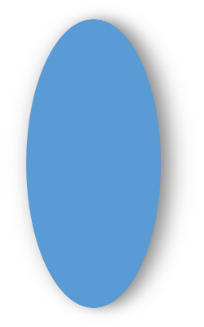 单击这里输入内容单击这里输入内容单击这里输入内容
单击这里输入内容单击这里输入内容单击这里输入内容
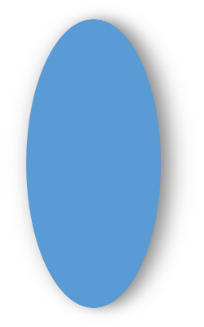 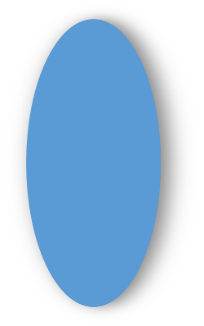 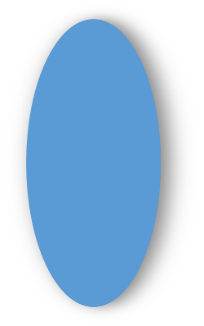 转换成本
需要和需求
单击这里输入内容单击这里输入内容单击这里输入内容
单击这里输入内容单击这里输入内容单击这里输入内容
关键趋势
单击这里输入内容单击这里输入内容单击这里输入内容，单击这里输入内容单击这里输入内容。
单击这里输入内容单击这里输入内容单击这里输入内容，单击这里输入内容单击这里输入内容。
技术
趋势
监管法规
趋势
社会经济
趋势
社会和文化
趋势
单击这里输入内容单击这里输入内容单击这里输入内容，单击这里输入内容单击这里输入内容。
单击这里输入内容单击这里输入内容单击这里输入内容，单击这里输入内容单击这里输入内容。
5
实施路线图
单击这里输入内容单击这里输入内容单击这里输入内容，单击这里输入内容单击这里输入内容单击这里输入内容。
项目背景-2021年市场份额图
五菱车
135W
长安车
78W
小康车
47W
其他车
46W
单击这里输入内容单击这里输入内容单击这里输入内容，单击这里输入内容单击这里输入内容单击这里输入内容。单击这里输入内容单击这里输入内容单击这里输入内容，单击这里输入内容.
项目分析
市场网络
单击这里输入内容单击这里输入内容单击这里输入内容，单击这里输入内容单击这里输入内容单击这里输入内容单击这里输入内容。
2
1
基本情况
单击这里输入内容单击这里输入内容单击这里输入内容，单击这里输入内容单击这里输入内容单击这里输入内容单击这里输入内容。
项目定位
单击这里输入内容单击这里输入内容单击这里输入内容，单击这里输入内容单击这里输入内容单击这里输入内容单击这里输入内容。
3
2
单击这里输入内容单击这里输入内容单击这里输入内容，单击这里输入内容单击这里输入内容单击这里输入内容单击这里输入内容。
1
单击这里输入内容单击这里输入内容单击这里输入内容，单击这里输入内容单击这里输入内容单击这里输入内容单击这里输入内容。
6
风险分析
单击这里输入内容单击这里输入内容单击这里输入内容，单击这里输入内容单击这里输入内容单击这里输入内容。
限制性因素和障碍
单击此处输入内容描述单击此处输入内容描述
单击此处输入内容描述单击此处输入内容描述
单击此处输入内容描述单击此处输入内容描述
单击此处输入内容描述单击此处输入内容描述
单击此处输入内容描述单击此处输入内容描述
单击此处输入内容描述单击此处输入内容描述
关键成功因素
因素一
因素二
因素三
因素四
单击此处输入内容描述单击此处输入内容描述单击此处输入内容描述
单击此处输入内容描述单击此处输入内容描述单击此处输入内容描述
单击此处输入内容描述单击此处输入内容描述单击此处输入内容描述
单击此处输入内容描述单击此处输入内容描述单击此处输入内容描述
特定风险应对措施
01
措施一
单击此处输入内容描述单击此处输入内容描述
02
措施二
单击此处输入内容描述单击此处输入内容描述
03
措施三
单击此处输入内容描述单击此处输入内容描述
THANK
you
手机：XXX
邮箱：XXX@163.com
网址：XXXXX